Making overall teacher judgments and  moderating them
Module Three: Moderation Series for Primary Teachers
Module overview
This module is designed to support teachers when they are moderating their Overall Teacher Judgments (OTJs) in writing, reading or mathematics in relation to the National Standards. 
Getting consistency of OTJs within a school is important for reporting to parents and annual reporting to the Board of Trustees.

It looks at:
how OTJs require interpretive evidence
what is appropriate and fair evidence of learning
examining valid, consistent and comparable teacher judgments
the moderation process.
What do we base our overall teacher judgment (OTJ) on?
The National Standards factsheet states,
	“An overall teacher judgment involves drawing on and applying the evidence gathered up to a particular point in time in order to make an overall judgment about a student’s progress and achievement.”
Planning for OTJs requires several sources of information
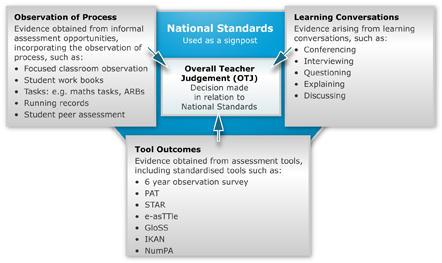 Any assessment or observation is a ‘snap-shot’ or sample of what students know or can do.
Sound assessment is based on a wide range of relevant information collected over time, in a variety of learning situations. 
Considering several sources of quality information leads to more defensible  overall teacher judgments.
Refer to: http://assessment.tki.org.nz/Overall-teacher-judgement/Using-a-range-of-information
Assessment activities and tools-another view
Thinking more about OTJs
“Teachers are best placed to determine quality of student achievement over time and at specific points because teachers are integral to requirements of teaching, assessment tasks and expectations  of quality performance.” 
					Wyatt-Smith, Klenowski  & Gunn, 2010, p.61
Discussion questions: 
What do you think about teachers being best placed to make OTJs (derived from a range of information) rather than a score on a test like asTTle or PATs determining student achievement? 
What are the risks for teachers to make OTJs?
How are defensible OTJs made?
Making defensible overall teacher judgments relies on understanding the standards, planning, gathering, and interpreting high quality assessment information that is dependable and appropriate (relates to the question we ask, or the use of the data).  Technically this is referred to as validity.
Quality OTJs are consistent and comparable
Comparable means that similar interpretations of the underlying concepts or skills can be made, using different evidence. 
	“Students can be set different tasks or tests but demonstrate a common standard of performance.” 
Maxwell, 2002, p.16
	For example, a child’s capability to skip count in 2s might be assessed using a PE game, distributing resources, or during a NUMPA assessment.  
	The underlying characteristic is the child can skip count, regardless of the assessment task or tool used.
OTJs are consistent when...
OTJs are consistent when...
the same overall teacher judgments are made from the same evidence over time (looking at same evidence would we make the same judgment?).
the same overall teacher judgments are made of similar standards across different types of evidence. 
different teachers make the same overall teacher judgment on the same evidence.
How consistent are our OTJs?
Discussion Questions:
How consistent are our judgments with teachers of students:
 in years above or below ours?
across the school?
in other similar or different schools (of similar aged students to ours)?
How consistent are our judgments with an outside person? (e.g. adviser, facilitator, a teacher from another school) 
How useful might it be to liaise with other schools or relevant facilitators?
Confidence comes from a balance of sound assessment information
Assessment information can be collected formally or informally.
Moderation of overall teacher judgments
Moderation processes
Moderation processes
The moderation process for OTJ is similar to the process for making judgments about a piece of work or an assessment, as outlined in Module 2 (e.g. Writing) but it involves considering several sources of quality information.
Moderation consists of six phases
1. Planning for moderation
2. Clarifying and extending teacher knowledge of curriculum content; learning, teaching and assessment processes
3. Collecting evidence of student learning
4. Analysing the evidence 
5. Interpreting and sharing the analysis
6. Continuing and refining moderation processes
Phase  1: Planning for moderation
Effective moderation builds on meticulous planning of process and content:
Identifying personnel (Who is involved? Who is the facilitator or leader?)
Planning timetable (What is the best timing and frequency for participants?  How long is the ideal moderation meeting?  In what curriculum areas?)
Begin with team collaborative discussions on a chosen aspect of the standards (Reading might be: read, respond to and think critically in non fiction texts; Writing might be: use writing to think about, record and communicate experiences in ; maths might be: solving problems and modelling situations)
Share and refine knowledge/understandings about the relevant standard (Refer to guidance: e.g. Literacy Progressions, the Number Framework)
Decide on what you will moderate - sample or artefacts to collect (e.g. For reading, writing, maths) 
Timeframe (e.g. by end of week 3)
Phase 2: Clarifying and extending teacher knowledge
Content of moderation
How sound are teachers’:
Curriculum knowledge (key concepts, developmental progressions)
Pedagogical  knowledge (learning, teaching and assessment)
Awareness of, and familiarity with, a range of assessment tools and activities
Awareness of, and familiarity with, reference point, framework or standards 
Time  spent on exploring understanding of progressions of learning, or the language used in the standards, will lead to greater shared understanding of the assessment criteria.
Suggested approach
A suggested approach could be: 
Once the range of assessment activities has been decided, teachers share expectations of what students know and are able to do
Refer to professional reference material and standards to develop  teachers’ understanding of content, concepts and progressions
Clarify understanding of terminology or phrases used in the standards
Phase 3: Collecting evidence of student learning
There are a number of ways to collect evidence: 
Decide on number of samples, portfolios or work in e-portfolios to be moderated at session 
Decide how these samples will be selected. Evidence of an ‘at’ the standard is a good place to start. Then evidence of student work for whom there is a level of uncertainty about the OTJ (e.g. should this student be ‘at’ standard for that year level or ‘below’?)
Decide on the range of samples to be selected.
[Speaker Notes: The frequency of moderation will depend on the size of the school, the stability of staff and their experience of moderation. For small schools (1-3 teachers) with a stable staff it may be appropriate to moderate 1-2 times a year. For these schools, often with few students in the same level,  it may be more important to moderate more frequently across schools. For less experienced schools it may be more appropriate to moderate more frequently until the process is understood and expectations are more closely aligned.]
Examples of what to collect
Phase 4: Analysing the evidence
Before the moderation process, teachers need to analyse the evidence independently and follow a standardised school process to reach OTJs for a range of students in their class.  Teachers should not make these judgments for all students yet, as the moderation process may inform teachers’ decision making.  
	When analysing the evidence, teachers should:
identify how the student work specifically meets the standard (e.g. using a highlighter pen) 
use annotation sheets to record key points and judgments made
identify next learning steps for the student
remove all student identification on the portfolios of students’ work to be moderated before it is shared with others.
Phase 5: Interpreting and sharing evidence
A moderation session has four goals:
Identify similarities and differences in judgments
Resolve any differences
Achieve consistency of judgments
Achieve shared understanding of consistency of the relevant Standards and language used to assess

Teachers engage in professional discussion, perhaps asking questions, such as: 
	Do you need to gather other evidence from this child?
	How typical is the sample of work for this child?
	What surprised you?
	What are you unsure about?  
	How well does the work show evidence of the success criteria?
	What will you do next to help the child’s learning?
Phase 5: Interpreting and sharing the evidence
As in moderating assessments, teachers will need to come to OTJ moderation meetings with open minds, with the possibilities of adjusting their opinions, expectations and their way of making judgments in the future.

Preparing for moderation sessions as a team or year level group:
Each teacher makes available the range of evidence from one student, according to what was decided (i.e. An ‘at’ or for whom there is a level of uncertainty about the OTJ.) This could be portfolios or e-portfolios. (If moderating as a school, the team will select one student’s work to take to whole-school moderation.)
[Speaker Notes: Annotation of student work: eg. Shared learning intentions, nature of task, level of support given, note of what students said or did.
Timescale: will work be done over 2-3 weeks? A term? Teachers need to agree so that evidence of learning is comparable and fair to students.]
Phase 5: Interpreting and sharing evidence
Preparing for moderation sessions (Cont’):
Annotated sheets are made available for teachers to identify where work meets the standard
Team leader photocopies/photographs contents of the moderation folder for each team member (This is not needed with e-portfolios as all that is required is a log on)
Resources are made available, such as the relevant National Standards, the  Literacy Learning progressions, Numeracy progressions and stages
Recording sheets are made available for the moderation meeting.
[Speaker Notes: All require decisions of how/when/where the samples are to be collected as photocopying is often required.
Decide on number of writing samples to be moderated at session.]
A suggested session
Conducting moderation sessions:
The agreed samples or portfolios of work are examined independently by each teacher and they make independent OTJ, using the agreed success criteria informed by the National Standards, the  Literacy Learning progressions, Numeracy progressions and stages)
The independent OTJ by each teacher is recorded in a log 
Compare and discuss evidence and analysis by each teacher
Discuss differences and underlying reasons
Record any changes in overall teacher judgments 
Record issues relating to understanding of the criteria, standards or progressions
Record any suggestions for improvement of future moderation sessions.
Example of recording sheet
The table below is an example of a recording sheet to monitor the consistency of OTJs.
Discussion Questions
What National Standards are you interpreting or emphasising differently from other teachers? Why?
What can you agree on and what would be the student’s next learning steps?
What do you do when you do not agree with other teachers?
Checking for bias
“When working towards consistent assessment based on teacher judgment there is a need to consider how information about aspects of students’ behaviour or knowledge, special education need, or the general verbal ability of a student can impact on teachers’ judgments of performance in a particular task”. (Harlen, 2005)

 Assessment that relies on a significant degree of teacher judgment is primarily subjective. It can be useful to examine bias with teachers as “bias can result , unconsciously, from prior dealings with students based on attitude, behaviour, gender, race or disability.” (Lenore, 2008)
Check for bias
Some common biases in assessing student work include: 
considering longer texts more worthy than shorter ones
considering neater handwriting more worthy than untidy writing
use of internalised, unstated standards that individual teachers have developed over time ‘in their heads’ instead of agreed criteria
notions of being ‘fair’ to a student by giving them the ‘benefit of the doubt’ rather than what the evidence shows
judging work on what teachers consider students’ deserve based on prior knowledge or inferred judgment of student effort.
Phase 6: Review of moderation processes
Discussion Questions:
What did we think about our own and others’ judgments on ‘performance level’ of the student work? How accurate were our assessments?
In what ways are we interpreting the reference point  (e.g. National Standards) in similar or different ways? 
How consistent are our OTJs?
On what aspects do we vary?  Why?
What knowledge or resources might we need to help our students improve?
Phase 6: Review of moderation processes
How might our different understandings be resolved?
What would we do differently next time to moderate this or a different aspect of the curriculum area?
What guidance might our team need?
Consider establishing a ‘moderation kit’ (more details next slide).  It may take a few sessions or meetings to devise a ‘moderation kit’.
Moderation kit
A team ‘moderation kit’ might contain:
statements of your understanding about aspects of the moderation process
the relevant National Standards
samples of student work exemplifying the standard at a particular level
guidelines about what type(s) or how many samples are needed for each student 
decisions about what needs to be moderated, by whom and when.
Refining your ‘moderation kit’
When your team is relatively comfortable with the moderation kit, share it with another team within the school, or another school and ask:
What might they copy or adopt?
What needs more explanation? 
What modifications do they suggest?
How would a teacher new to the school use this kit?
[Speaker Notes: 4. All teachers need to be prepared to give evidence and reasons for their judgments.
5. Disagreements and differences of opinion are often where real learning takes place. It can expose different expectations, understandings of language and personal bias-often to do with different expectations for gender, length of text, neatness of writing.]
References
Lenore, A. (2008) Changing assessment practices: The case for online moderation. Curtin University of Technology, Moderation processes for fair and comparable assessment. Teaching Development Unit.
McMillan, J. (2007). Classroom assessment: principles and practice for effective standards-based instruction (4th ed).  Boston: Pearson.
Maxwell, G.S. (2002). Moderation of teacher judgments in student assessment. Discussion paper on assessment and reporting. School of Education: The University of Queensland. 
Wyatt-Smith, C., Klenowski, V., Gunn, S. (2010). The centrality of teachers’ judgment practice in assessment: a study of standards in moderation. Assessment in Education: Principles, Policy & Practice. 17:1, p.59-75.